Československá účast v operacích Pouštní štít a Pouštní bouře (1990 – 1991)
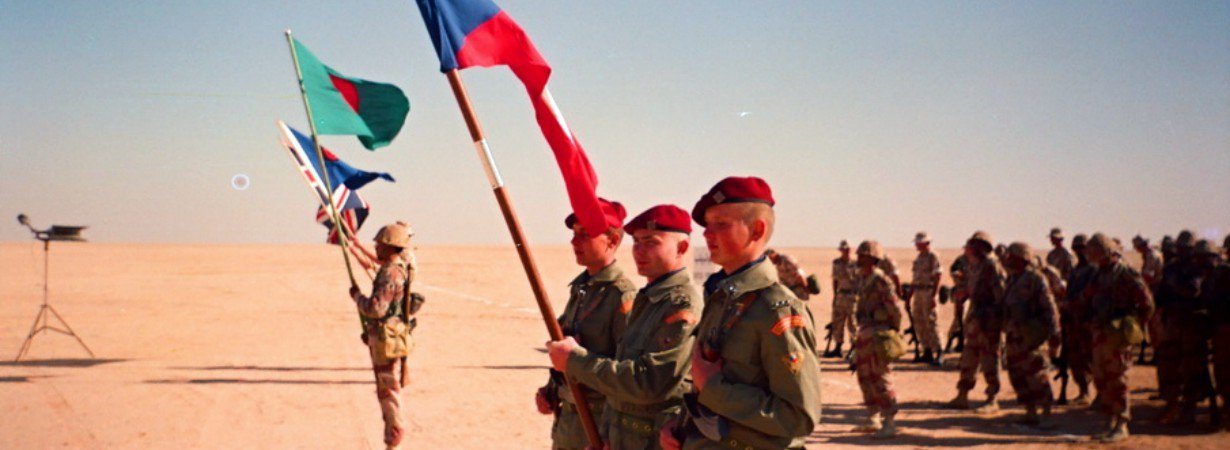 pplk. JUDr. PhDr. Stanislav Polnar, Ph.D. et Ph.D.
Struktura přednášky
1) Příčiny První války v Zálivu
2) Operace Pouštní bouře a československá protichemická jednotka
3) Mise generála Miroslava Vacka
4) Dopady války na naše a světové vojenství
pplk. JUDr. PhDr. Stanislav Polnar, Ph.D. et Ph.D
Volitelná poznámka uživatele
Příčiny První války v Zálivu
nevypořádané finanční spory mezi Irákem a Kuvajtem
Kuvajt překročil v předcházejícím období limity těžby ropy o více než 20 procent
Irák požadoval ušlý zisk ve výši 22,4 miliard dolarů
irácká armáda se začala soustředit u hranic s Kuvajtem
pplk. JUDr. PhDr. Stanislav Polnar, Ph.D. et Ph.D
Volitelná poznámka uživatele
Příčiny První války v Zálivu
Saddám Husajn zahájil dne 2. srpna 1990 vojenskou invazi do Kuvajtu
Kuvajt byl během dvanácti hodin obsazen a královská rodiny uprchla do Saúdské Arábie
dne 7. srpna 1990 rozhodl prezident USA George Bush o vyslání amerických jednotek na ochranu Saúdské Arábie v operaci Pouštní štít
pplk. JUDr. PhDr. Stanislav Polnar, Ph.D. et Ph.D
Volitelná poznámka uživatele
George Bush starší (1924 – 2018)
pplk. JUDr. PhDr. Stanislav Polnar, Ph.D. et Ph.D
Volitelná poznámka uživatele
Příčiny První války v Zálivu
S. Husajn soustředil v Kuvajtu 430 000 mužů a vydal prohlášení, že ústup nepřipadá v úvahu
diplomatické mise v Bagdádu nebyly úspěšné
postupně začal převládat pohled G. Bushe o vojenském vytlačení iráckých jednotek z Kuvajtu a obnově jeho suverenity
pplk. JUDr. PhDr. Stanislav Polnar, Ph.D. et Ph.D
Volitelná poznámka uživatele
Příčiny První války v Zálivu
Mandát pro zahájení vojenských operací vycházel z rezolucí Rady bezpečnosti OSN
č. 660/1990 – irácká agrese do Kuvajtu byla označena za hrozbu pro mezinárodní mír a bezpečnost
č. 665/1990 – zmocňovala k použití síly
č. 687/1990 – dala ultimátum Iráku, aby stáhl své vojenské jednotky z Kuvajtu do 15. ledna 1991
pplk. JUDr. PhDr. Stanislav Polnar, Ph.D. et Ph.D
Volitelná poznámka uživatele
Příčiny První války v Zálivu
v Saudské Arábii bylo postupně rozmístěno 750 000 vojáků, 70 procent z USA
72 bojových plavidel, 8 ponorek, 7 letadlových lodí, 520 letounů
1500 tanků, 750 bojových vozidel atd.
Irák disponoval v oblasti 530 000 vojáky, 4000 tanky, 2700 vozidly pěchoty a 3000 dělostřeleckými systémy
pplk. JUDr. PhDr. Stanislav Polnar, Ph.D. et Ph.D
Volitelná poznámka uživatele
Operace Pouštní bouře
17. ledna 1991 nahradila operace Pouštní bouře operaci Pouštní štít
po boku USA se na bojové operaci podílely armády tří civilizačních okruhů, SSSR, arabských států, Afriky, Asie, Latinské Ameriky a příslušníci československého protichemického odřadu
jednalo se o první válku v moderních dějinách, která byla cíleně vedena kvůli ropě
pplk. JUDr. PhDr. Stanislav Polnar, Ph.D. et Ph.D
Volitelná poznámka uživatele
Operace Pouštní bouře
od 60. let bylo socialistické Československo důležitým obchodním partnerem Iráku
při zvažování československé reakce na okupaci Kuvajtu byl zvažován i osud československých pohledávek
panovaly obavy o osud 40 československých občanů, kteří v Iráku pracovně působili i se svými rodinnými příslušníky
pplk. JUDr. PhDr. Stanislav Polnar, Ph.D. et Ph.D
Volitelná poznámka uživatele
Operace Pouštní bouře
prezident ČSFR Václav Havel si přál československou účast v mezinárodní koalici (hájení mezinárodního práva a demokratických hodnot)
na základě rozkazu ministra obrany byla přípravou československé jednotky pověřena Správa zahraničních vztahů Generálního štábu
realizace přípravy pak připadla Oddělení mírových sil OSN
pplk. JUDr. PhDr. Stanislav Polnar, Ph.D. et Ph.D
Volitelná poznámka uživatele
Operace Pouštní bouře
dne 23. září 1990 učinil prezident ČSFR veřejné prohlášení o situaci v Perském zálivu, kde deklaroval náš zájem vyslat jednotku do Kuvajtu
tento záměr potvrdili i ministr obrany Luboš Dobrovský a ministr zahraničí Jiří Dienstbier
v říjnu odsouhlasilo tento záměr i Federální shromáždění ČSFR
pplk. JUDr. PhDr. Stanislav Polnar, Ph.D. et Ph.D
Volitelná poznámka uživatele
Operace Pouštní bouře
příprava čs. jednotky probíhala v podřízenosti Správy zahraničních vztahů Generálního štábu
jednotku tvořily 3 protichemické odřady, zdravotní odřad, rota týlového a technického zabezpečení, strážní rota, spojovací rota, skupina učitelů protichemického zabezpečení a chemického materiálu
vytvářeli ji z 56 procent vojáci z povolání a dále VZS v další službě
pplk. JUDr. PhDr. Stanislav Polnar, Ph.D. et Ph.D
Volitelná poznámka uživatele
Operace Pouštní bouře
koncem listopadu 1990 byla jednotka o 169 osobách připravena k nasazení
Václav Havel vydal dne 26. listopadu 1990 rozkaz o vyslání čs. protichemické jednotky do Saúdskoarabského království
do prostoru rozmístění ji mezi 10. až 14. prosincem 1990 přepravilo 13 amerických transportních letounů  Lockheed C-5 Galaxy
pplk. JUDr. PhDr. Stanislav Polnar, Ph.D. et Ph.D
Volitelná poznámka uživatele
pplk. JUDr. PhDr. Stanislav Polnar, Ph.D. et Ph.D
Volitelná poznámka uživatele
Operace Pouštní bouře
u Správy zahraničních vztahů fungoval neustále krizový štáb (zajišťoval spojení s jednotkou)
úkolem čs. jednotky se stala ochrana civilních osob a jednotek při vyhlášení radiačního a chemického nebezpečí a při použití zbraní hromadného ničení v hloubce 300 km od linie dotyku
pplk. JUDr. PhDr. Stanislav Polnar, Ph.D. et Ph.D
Volitelná poznámka uživatele
Velitel plukovník Ján VALO
pplk. JUDr. PhDr. Stanislav Polnar, Ph.D. et Ph.D
Volitelná poznámka uživatele
Operace Pouštní bouře
jednotka byla dislokována ve Vojenském městě krále Chálida a působila po trvalou hrozbou napadení iráckým raketovým dělostřelectvem
bylo vyhlašováno velké množství chemických a leteckých poplachů
17. ledna 1991 začala vlastní operace Pouštní bouře americkou a britskou leteckou kampaní na cíle v Kuvajtu a Iráku
pplk. JUDr. PhDr. Stanislav Polnar, Ph.D. et Ph.D
Volitelná poznámka uživatele
Operace Pouštní bouře
cílem bylo získání absolutní letecké nadvlády
to se podařilo a 24. února 1991 byla zahájena pozemní fáze operace
byl proveden obchvat do týlu hlavního uskupení iráckých vojsk
vítězství v bitvě o Kuvajt se stalo triumfem operačního myšlení z dob studené války
pplk. JUDr. PhDr. Stanislav Polnar, Ph.D. et Ph.D
Volitelná poznámka uživatele
pplk. JUDr. PhDr. Stanislav Polnar, Ph.D. et Ph.D
Volitelná poznámka uživatele
Operace Pouštní bouře
ustupující iráčtí vojáci zapalovali kuvajtská ropná pole
českoslovenští chemici několikrát po 15. lednu 1991 naměřili nízké koncentrace bojových chemických látek (yperit a sarin)
okamžitě o tom informovali alianční velení, ale to tyto zprávy ignorovalo
pplk. JUDr. PhDr. Stanislav Polnar, Ph.D. et Ph.D
Volitelná poznámka uživatele
Účinky yperitu (bojová zpuchýřující látka, leptá sliznice, používání v 1. světové válce)
pplk. JUDr. PhDr. Stanislav Polnar, Ph.D. et Ph.D
Volitelná poznámka uživatele
Operace Pouštní bouře
Irák měl ve svých arzenálech zhruba 4000 tun bojových chemických látek
výsledkem leteckých útoků mohly být rozsáhlé kontaminované prostory
plukovník Ján Valo se s odstupem let domníval, že naměřené chemické látky mohly být druhotným spadem z vybombardovaných skladů irácké armády
pplk. JUDr. PhDr. Stanislav Polnar, Ph.D. et Ph.D
Volitelná poznámka uživatele
Operace Pouštní bouře
dne 5. února 1991 byla čs. jednotka doplněna o 37 výsadkářů, čímž její stavy dosáhly 208 osob
v průběhu následné bojové operace se jednotka přesunula až k hranicím Kuvajtu
provádění radiačního a chemického průzkumu, organizace individuální a kolektivní ochrany, speciální očista
pplk. JUDr. PhDr. Stanislav Polnar, Ph.D. et Ph.D
Volitelná poznámka uživatele
Operace Pouštní bouře
radiační a chemický průzkum byl závislý na povětrnostních podmínkách, někdy se čs. jednotka ocitla i před bojovými jednotkami prvního sledu
jednotka zakončila svou bojovou pouť několik kilometrů jižně od hlavního města Kuvajtu, nedaleko hořících naftových polí
pplk. JUDr. PhDr. Stanislav Polnar, Ph.D. et Ph.D
Volitelná poznámka uživatele
pplk. JUDr. PhDr. Stanislav Polnar, Ph.D. et Ph.D
Volitelná poznámka uživatele
Operace Pouštní bouře
válečné akce byly ukončeny na rozkaz prezidenta USA dne 28. února 1991
generálové C. Powell (předseda Sboru náčelníků štábů) a N. Schwarzkopf (velitel koaličních armád) se shodli, že Irák nesmí být zničen z důvodu vojensko-politické rovnováhy s nepřátelským Iránem
zahynulo 85 000 Iráčanů a Aliance ztratila 313 mužů
o návratu čs. jednotky rozhodnuto 22. dubna 1991
pplk. JUDr. PhDr. Stanislav Polnar, Ph.D. et Ph.D
Volitelná poznámka uživatele
Mise „dobré vůle“ generála Miroslava Vacka
pplk. JUDr. PhDr. Stanislav Polnar, Ph.D. et Ph.D
Volitelná poznámka uživatele
Mise „dobré vůle“ generála Miroslava Vacka
vedl ji bývalý NGŠ a první polistopadový ministr národní obrany gen. Vacek
cílem bylo repatriovat do Československa čs. občany působící pracovně na území Iráku, jež chtěl S. Husajn použít jako „živé štíty“
gen. Vacek byl do funkce vybrán přímo prezidentem V. Havlem a delegace odletěla do Bagdádu dne 4. prosince 1990
pplk. JUDr. PhDr. Stanislav Polnar, Ph.D. et Ph.D
Volitelná poznámka uživatele
Mise „dobré vůle“ generála Miroslava Vacka
vezla sebou „humanitární zásilku“, mj. léky za tehdejších 120 000,- Kč
prošla složitými diplomatickými jednáními a skončila výrazným úspěchem
do ČSFR se vrátilo 38 československých občanů, na Ruzyni přistáli dne 11. prosince 1990
v Iráku zůstal 1 čs. pracovník vázaný v 7 podnicích i s manželkou
pplk. JUDr. PhDr. Stanislav Polnar, Ph.D. et Ph.D
Volitelná poznámka uživatele
Dopady války na naše a světové vojenství
mnoho čs. vojáků odešlo po návratu z aktivní služby, též díky „syndromu ze Zálivu“
specifické zdravotní problémy – chronická únava, nespavost, deprese, bolesti hlavy, kloubů, zvracení atd.
získání zkušeností z mezinárodního aliančního prostředí
šíření dobrého jména Československé armády – ovlivnilo to pozitivně naše přijetí (ČR) do NATO v 12. března 1999
pplk. JUDr. PhDr. Stanislav Polnar, Ph.D. et Ph.D
Volitelná poznámka uživatele
Dopady války na naše a světové vojenství
důležitost získání absolutní vzdušné nadvlády pro následné pozemní operace
důraz na pohyblivý, manévrový způsob boje (obchvat iráckého týlu)
důležitost technické převahy, radioelektroniky a EB
tanky dohrály svou rozhodující úlohu
pplk. JUDr. PhDr. Stanislav Polnar, Ph.D. et Ph.D
Volitelná poznámka uživatele
Použité zdroje
Aleš Binar a kol, Ozbrojené síly a československý stát, UO Brno 2020. 
Milan Kovář, Český lev v boji, Nakladatelství Brána, 2018.
Oskar Kraváček, Ještě k Perskému zálivu, Vojenské rozhledy č. 1/1993
Václav Vitanovský, K válce u Perského zálivu, Vojenské rozhledy č. 3/1992
http://www.mise.army.cz/
pplk. JUDr. PhDr. Stanislav Polnar, Ph.D. et Ph.D.
Volitelná poznámka uživatele
Děkuji za pozornost. Dotazy?
pplk. JUDr. PhDr. Stanislav Polnar, Ph.D. et Ph.D.
Volitelná poznámka uživatele